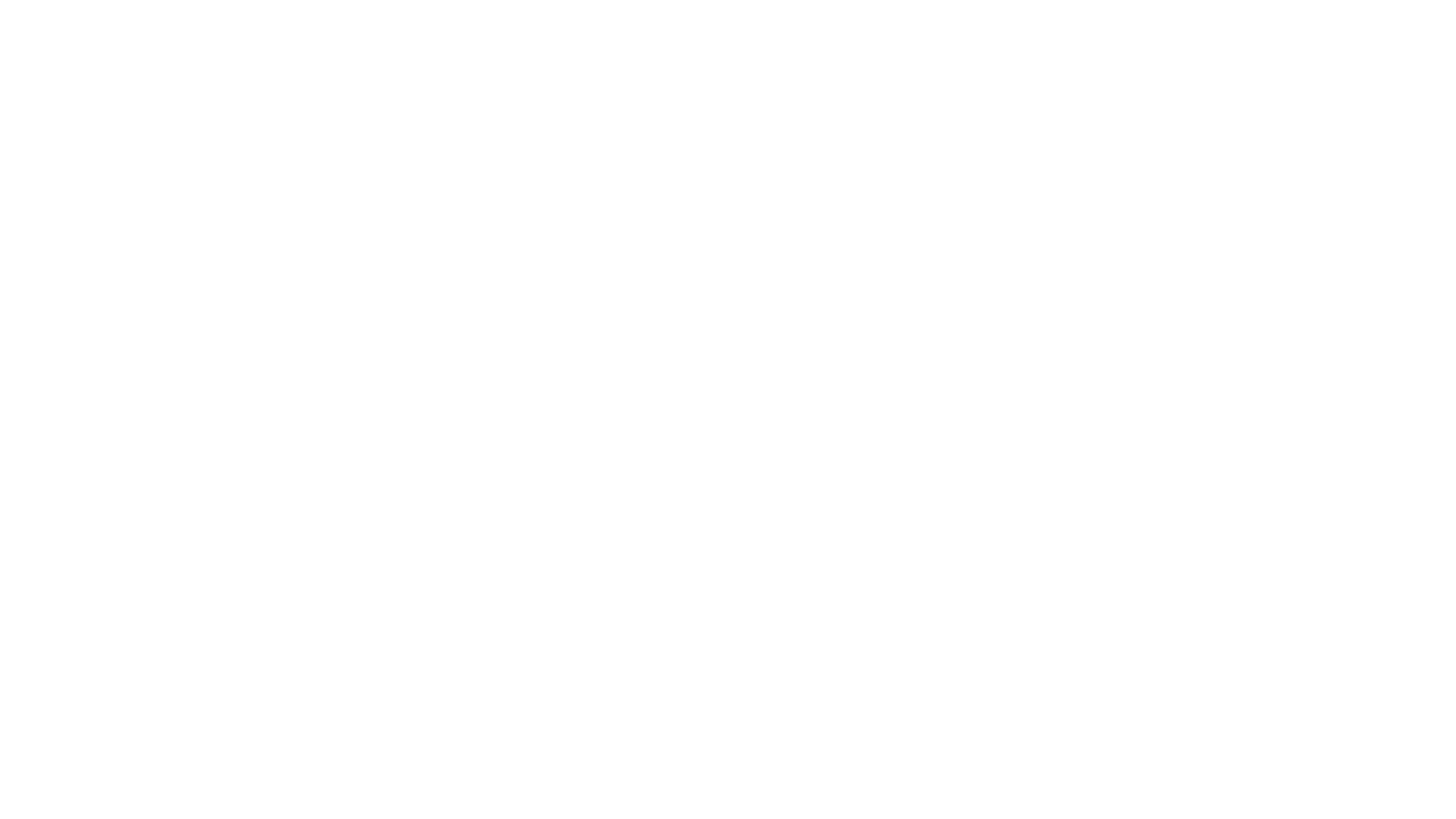 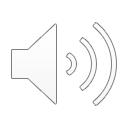 Bonner: Becoming a Leader Through the Years
By Jane Krol
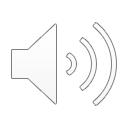 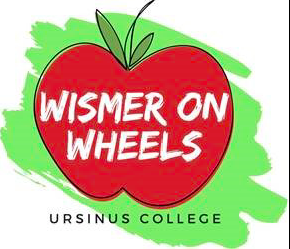 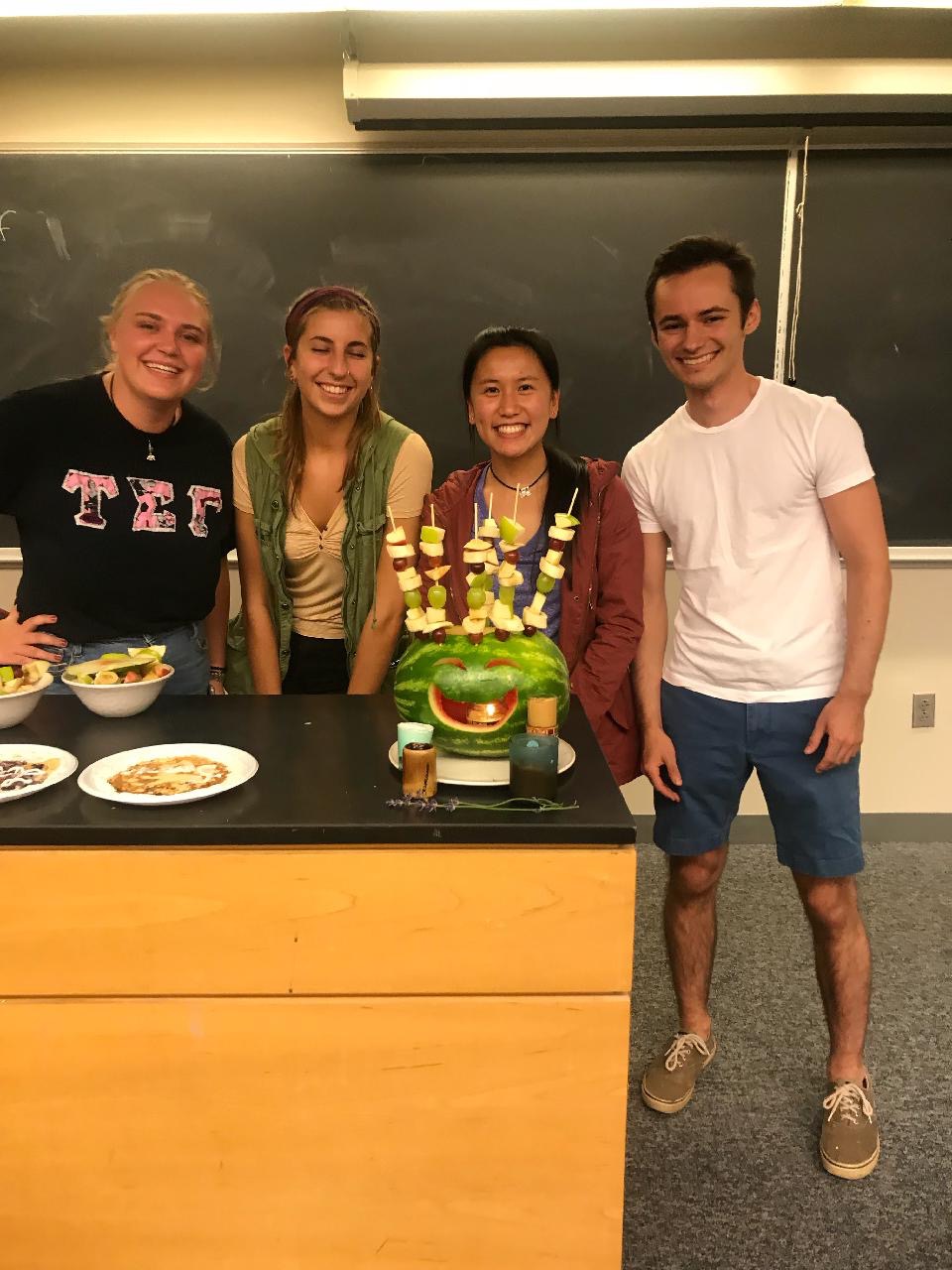 Year 1 -info session and interviews-Summer 2018 Orientation -CSS, Barnstone, Wismer on Wheels, WCMC, Camphill-Declare major: ANSO-Bon Din-
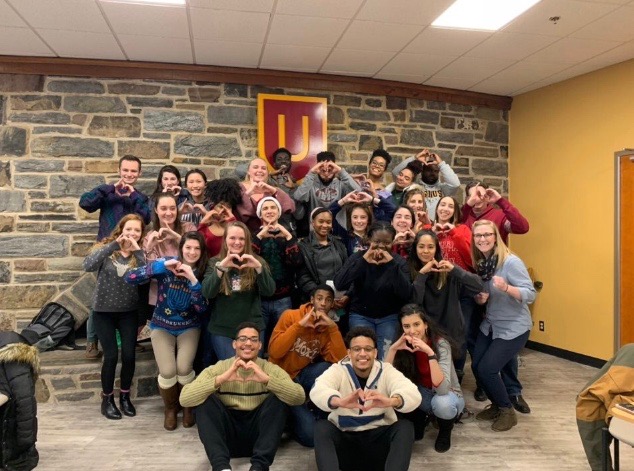 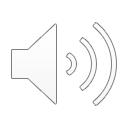 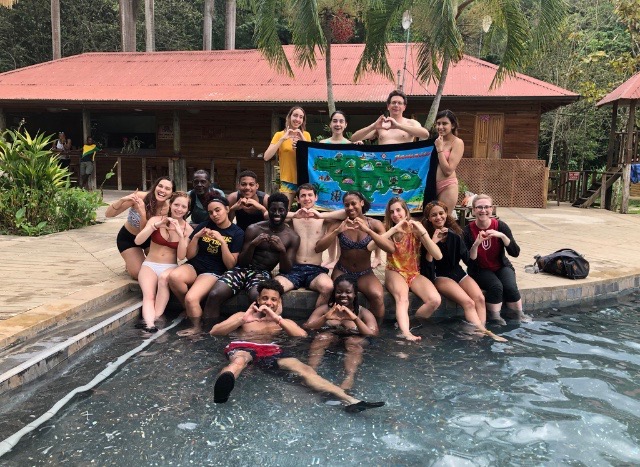 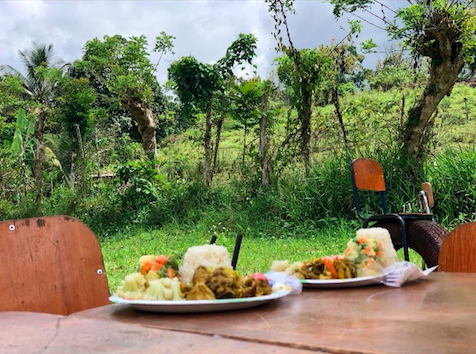 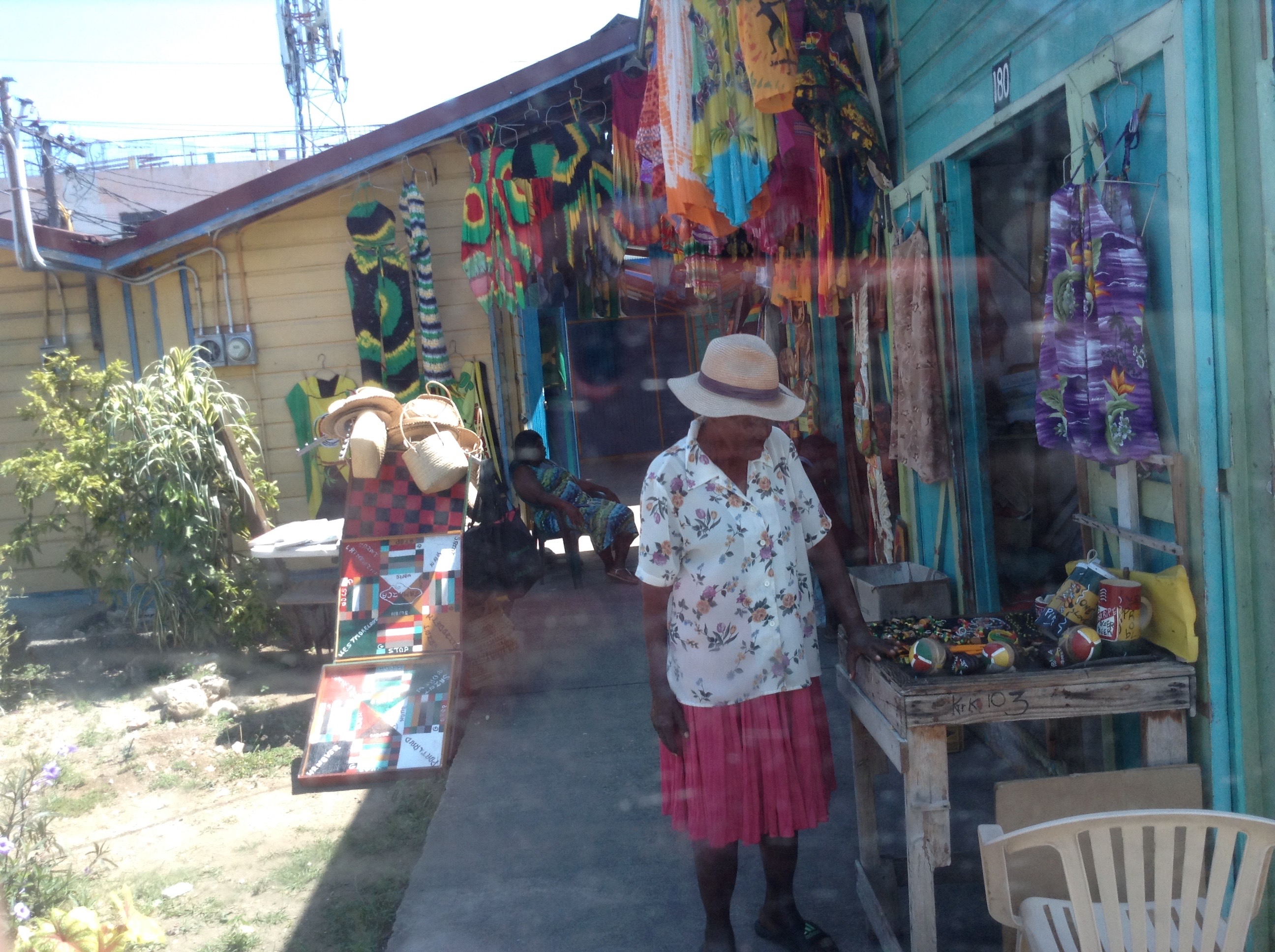 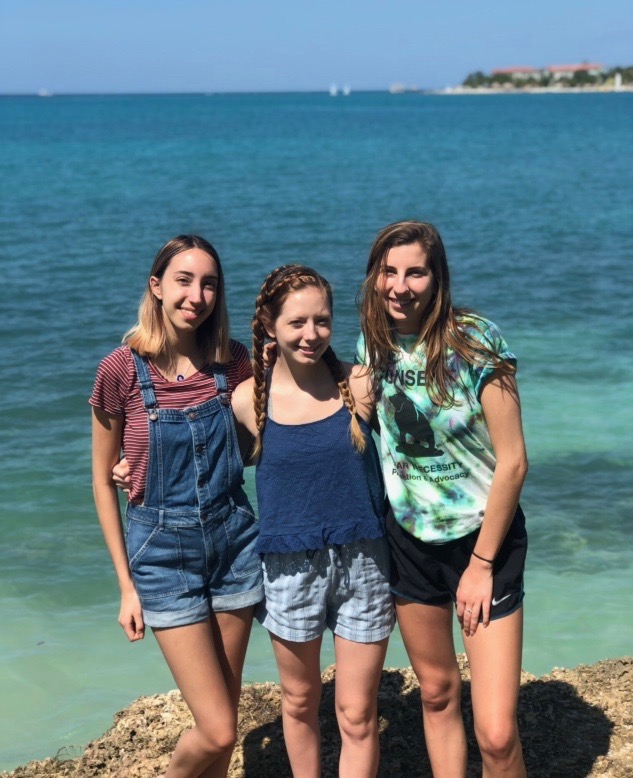 Jamaica
Cultural emersion 
Spiritual exploration
Bonner bonding
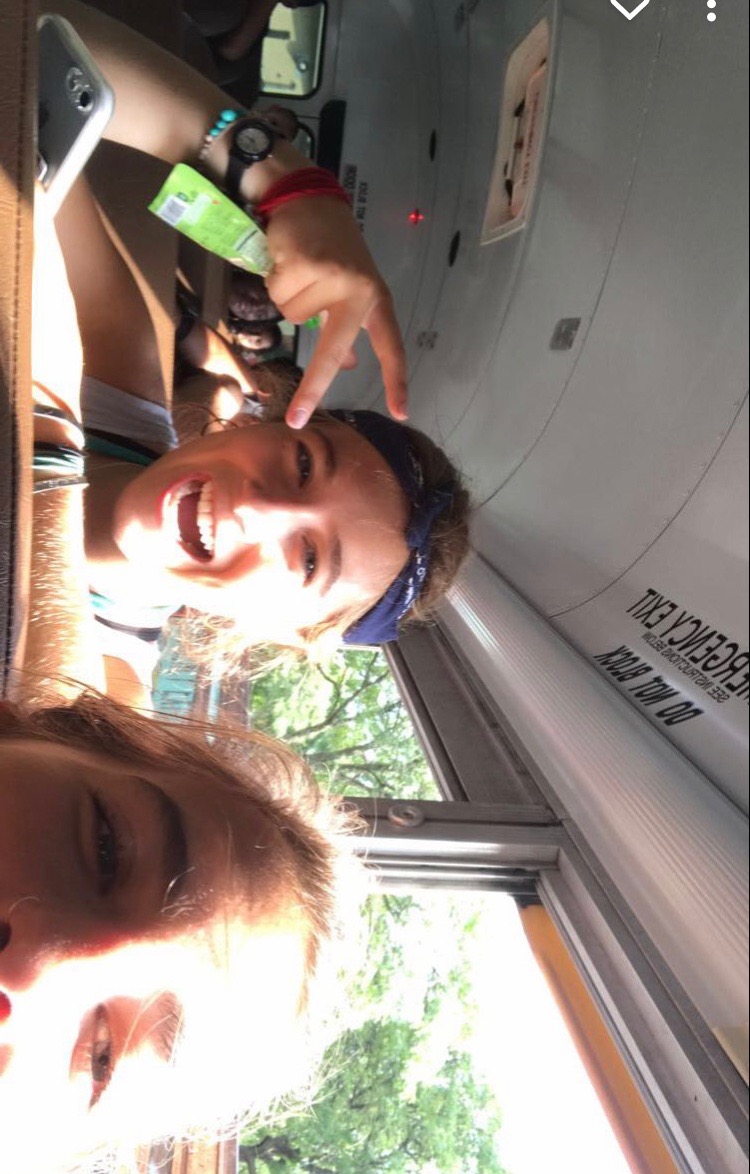 Early morning Bonner bus rides w/ Nole ‘20
Annual Bonner Holiday party
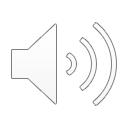 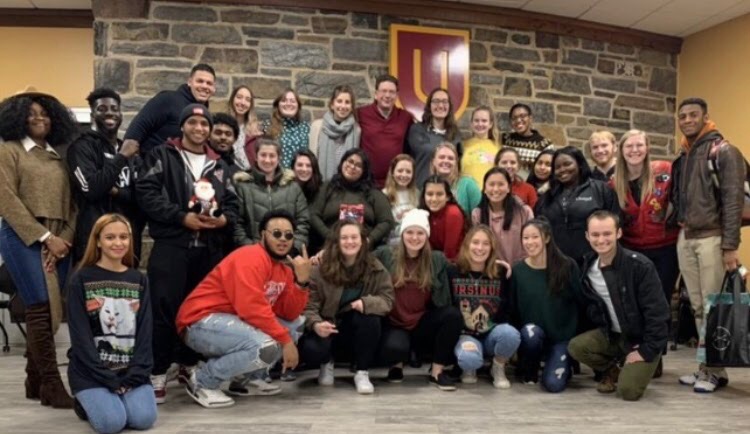 Considering international perspectives
Take up new passions/leadership positions 
Discover independence and confidence 
Explore social justice in Independent Research
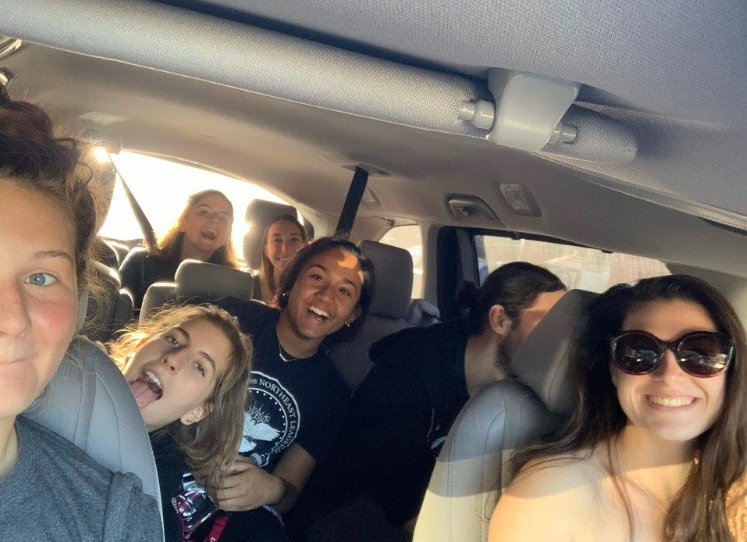 Year 2
Driving home post tomato picking @ Camphill
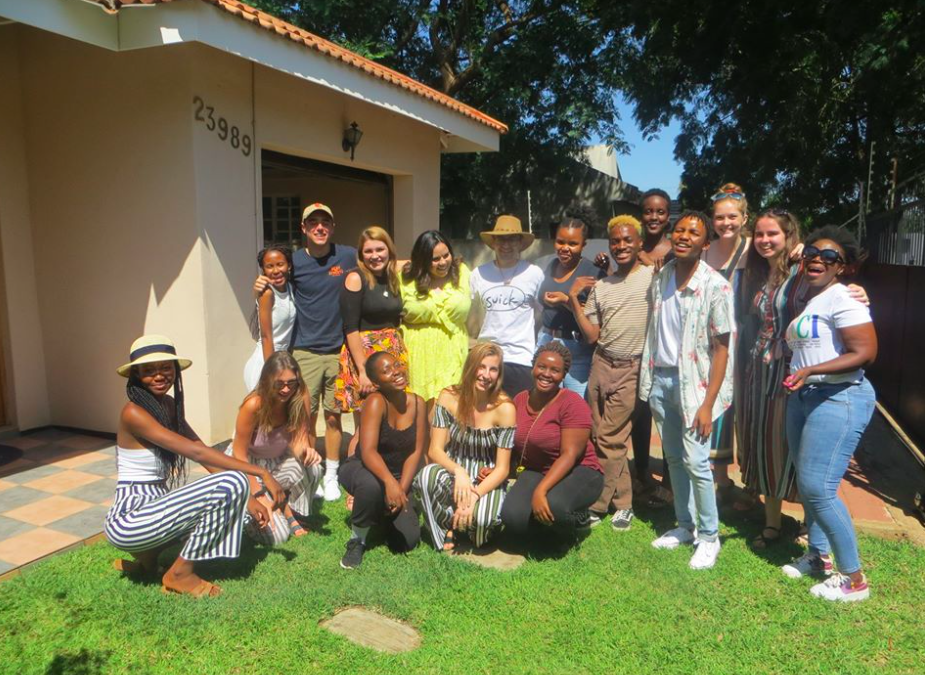 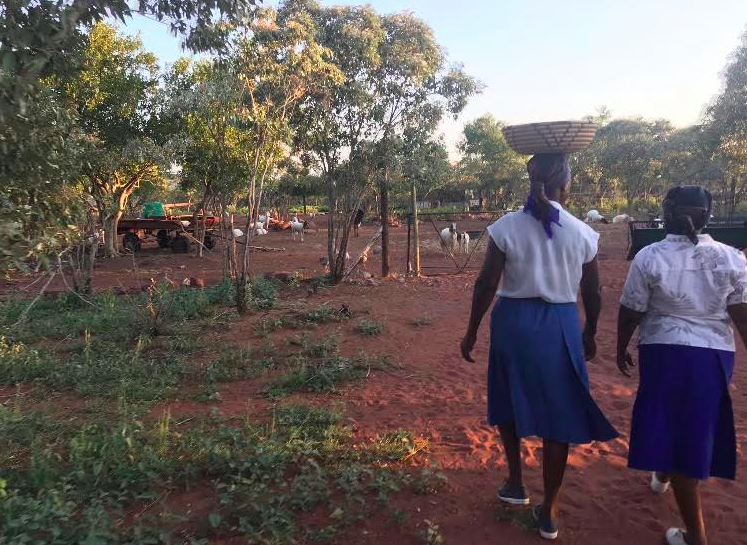 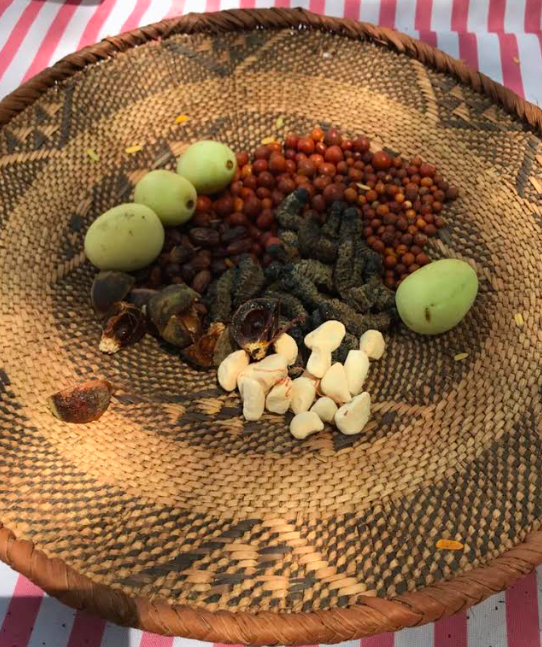 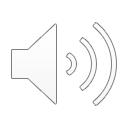 Study Abroad: Gaborone, Botswana
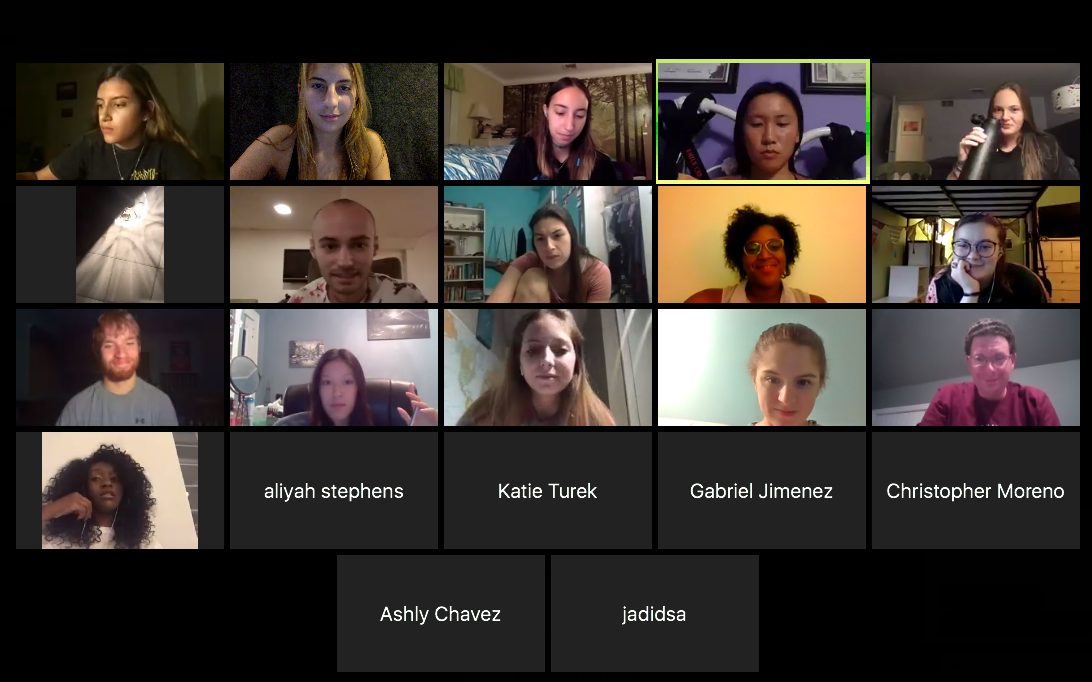 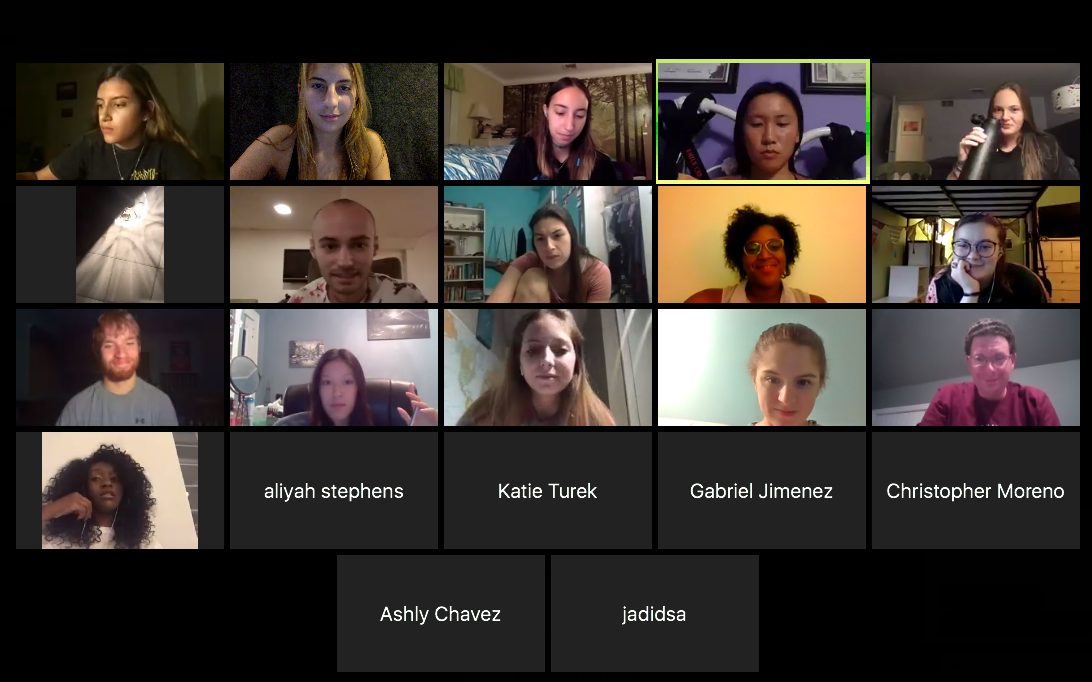 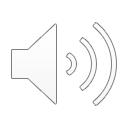 Year 3
COVID-19 blues

Adjusting to new way of communicating and connecting

Finding my place/role 

Final ride
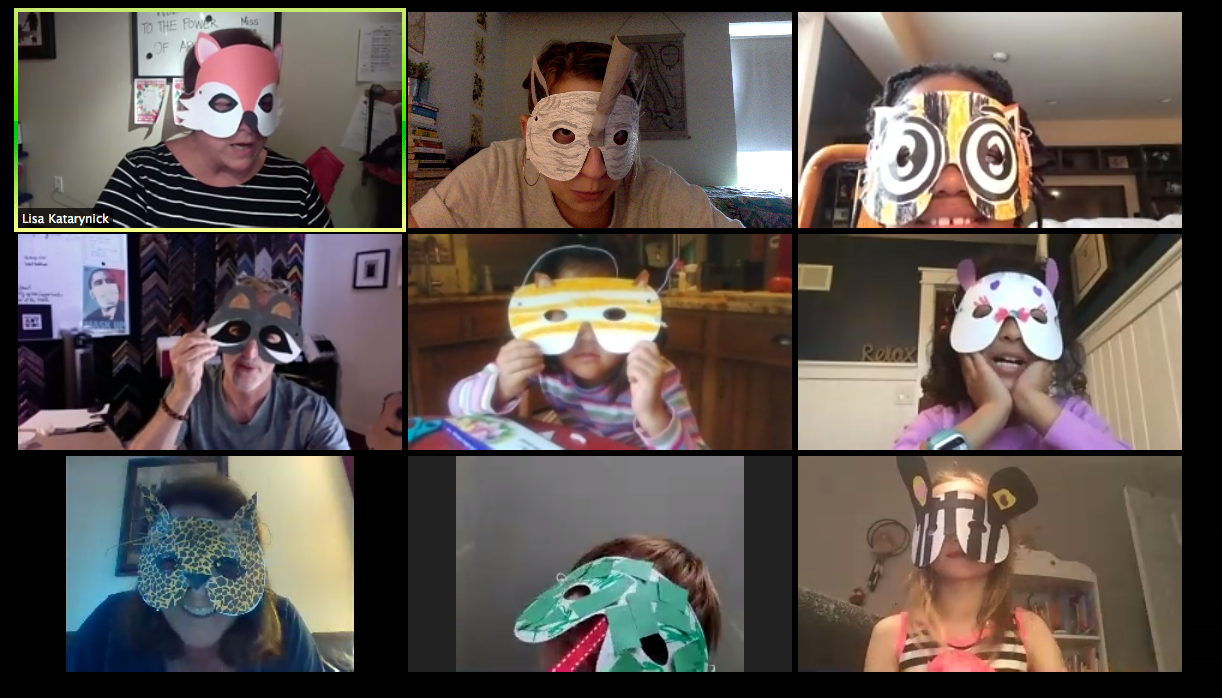 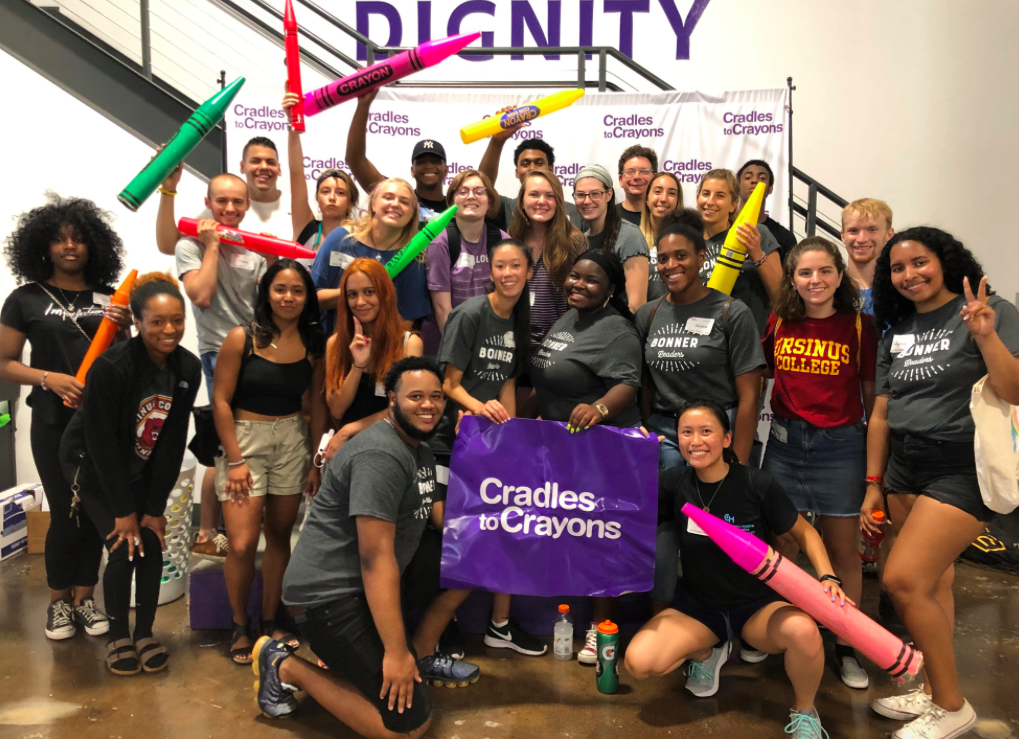 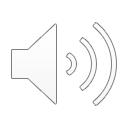 Thank you Katie, Christian, the Interns, and all fellow Bons!I’ll miss you!
Bonner Love forevaa>>